ВЫХОД НА ОРБИТУ
ВЫПОЛНИЛ:  		Павлов Максим, 
				3 класс


 РУКОВОДИТЕЛЬ: 	Мартыненко Антон					Сергеевич

 ЦЕЛЬ : 			Продемонстрировать 					процесс успешной 					доставки груза на 					орбиту
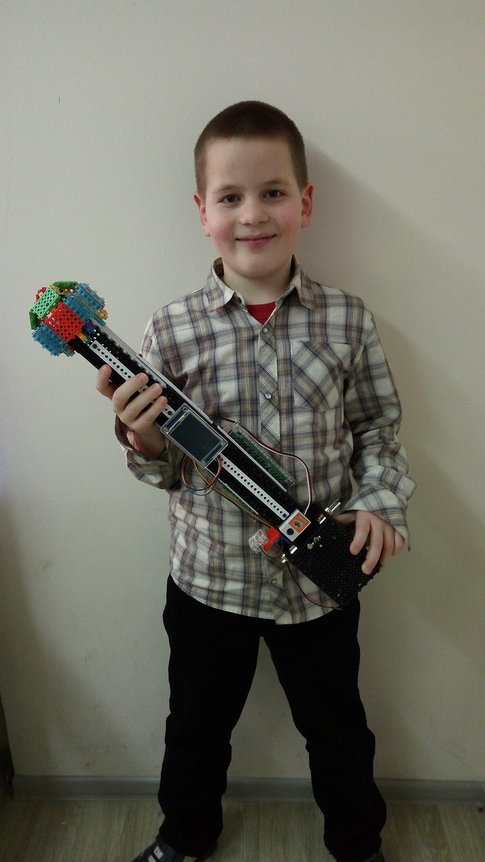 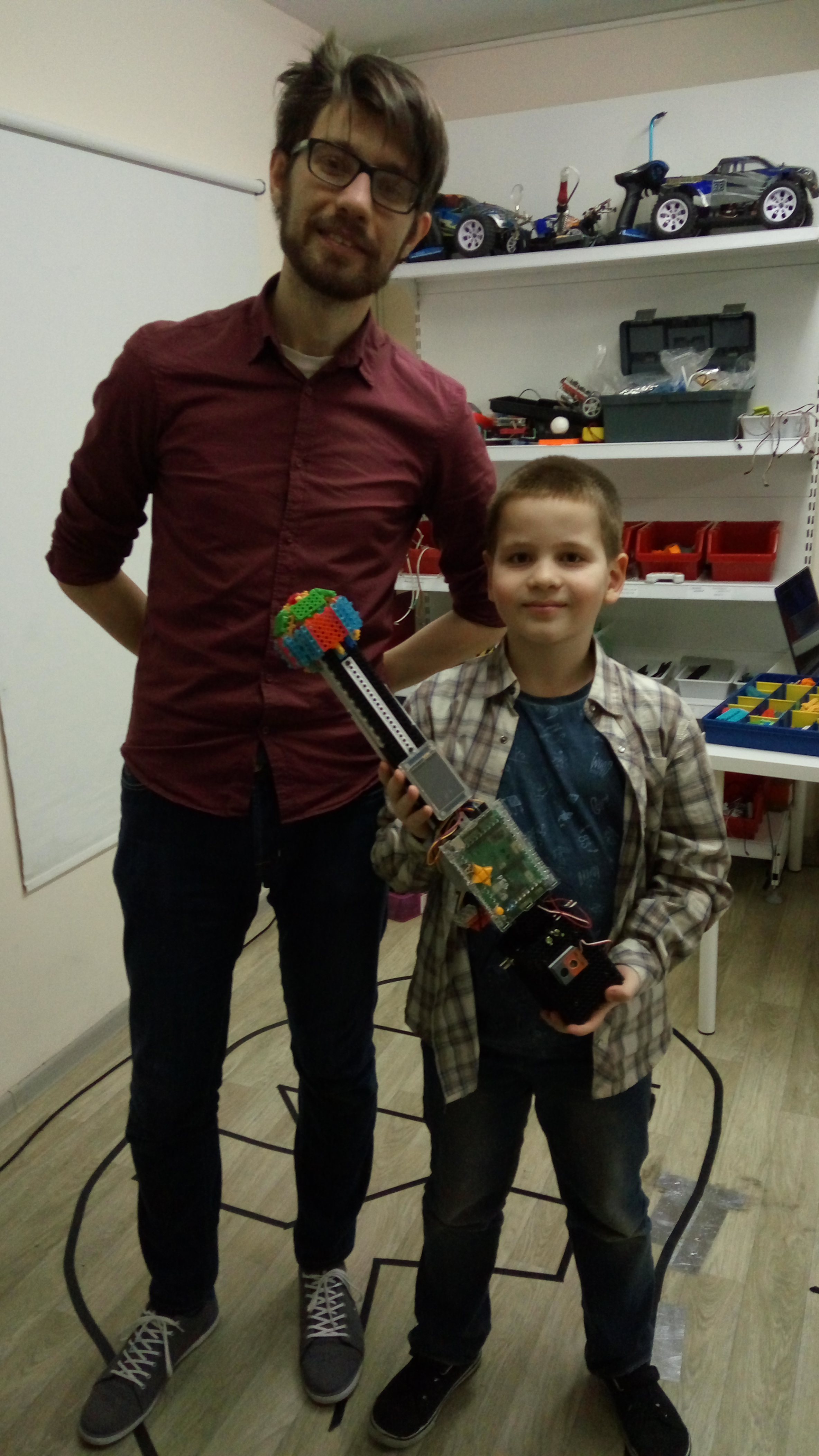 Собрана модель ракеты из конструктора HUNA, с использованием датчика-акселерометра, гироскопа, дисплея, мотора, зуммера.

Написана программа — игра, имитирующая взлет и выход ракеты на орбиту.
 
Я расскажу о сложности процесса выхода на орбиту , а при помощи  игры можно будет закрепить полученные знания.
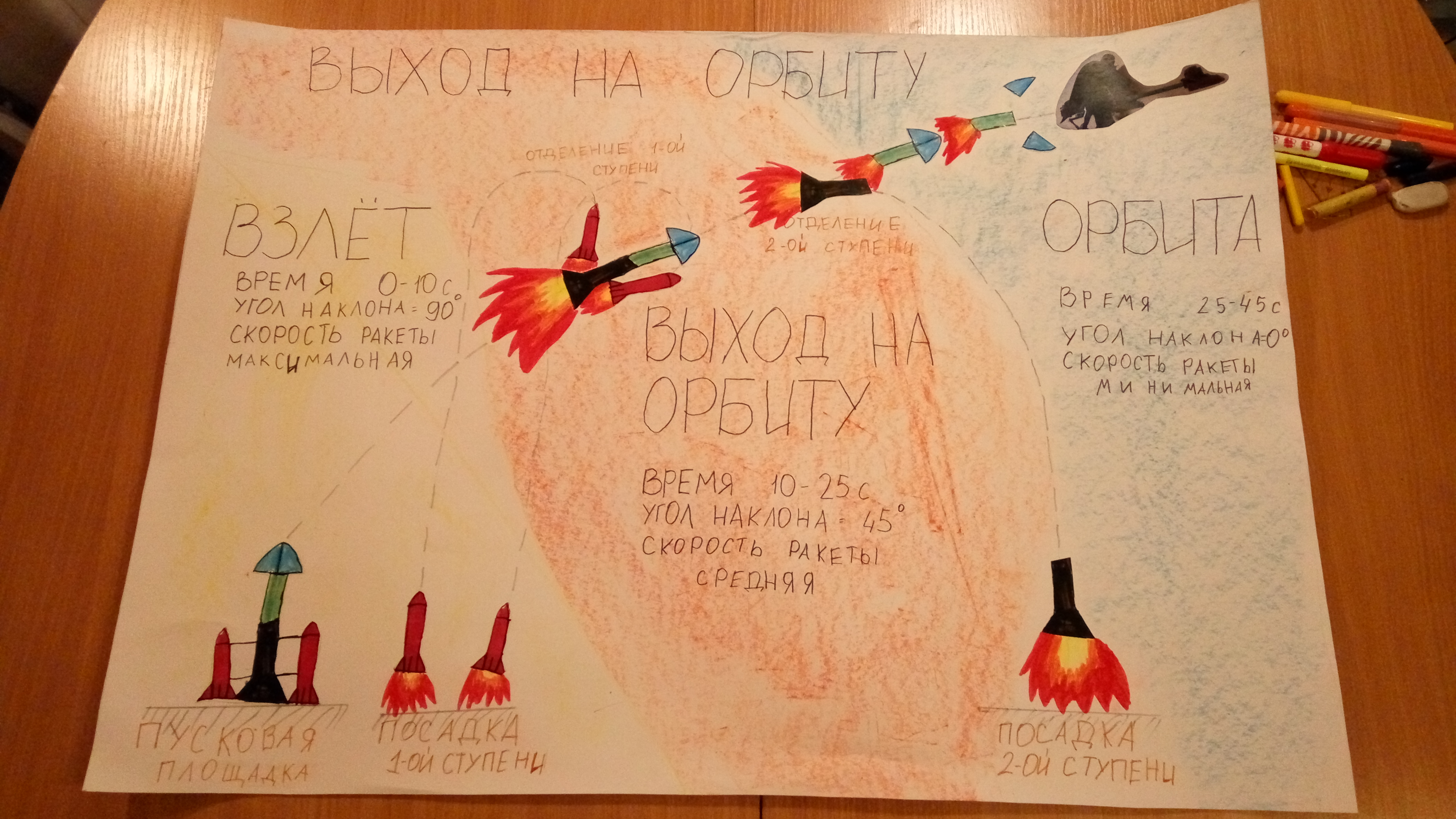